Palm Beach Baseball Umpire Assn.
The Electronic Rules Book
Returning members can use their old hard copy 
Rules Book and make sure they have noted any new 
rule changes for current year. 

Rules Books can be purchased from 
NFHS for $10 + shipping.

In the future NFHS will not be printing Rules Books.
The NFHS has released the NFHS Rules App, which is available via iTunes and Google Play. The NFHS Rules App contains quizzes for all NFHS sports.  
THE APP IS FREE.


One way to study for the exam is to utilize the NFHS free app quizzes.
The FHSAA Rules Exam will not have
‘trick’ questions but word for word
straight from the Rules Book, questions
are from the NFHS.
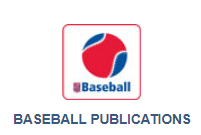 Finding electronic books on nfhs site
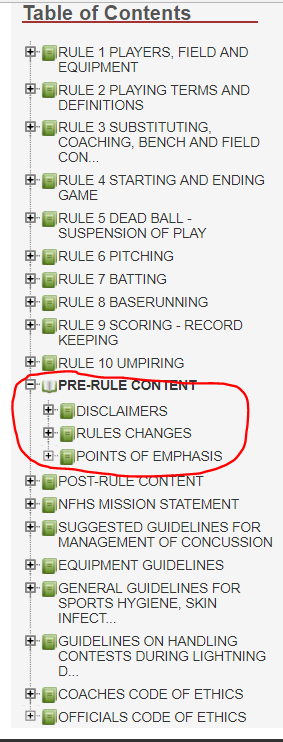 The ‘Rules’ are listed first in 
Electronic Table of Contents.  

‘Rules Changes’ and ‘Points of Emphasis’ are found under PRE-RULE CONTENT.
if needed, Use the search box.
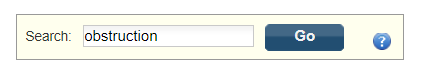 After searching a word or  group of words 
a list of rules/penalties appears containing the ‘search’

To find exact location of the ‘search’ within this list, you would then need to use ‘Ctrl F’ on the computer.
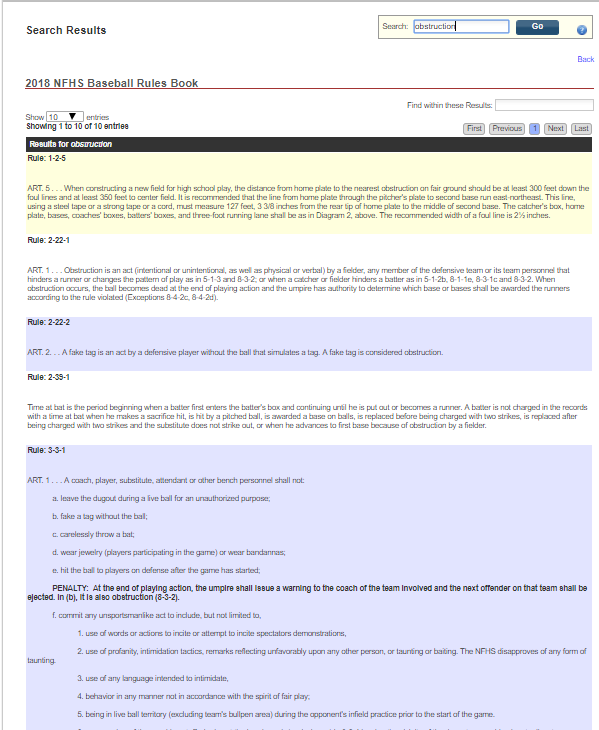 All the rules/penalties that contain 
 ‘obstruction’ appears but the word 
‘obstruction’ is not highlighted.
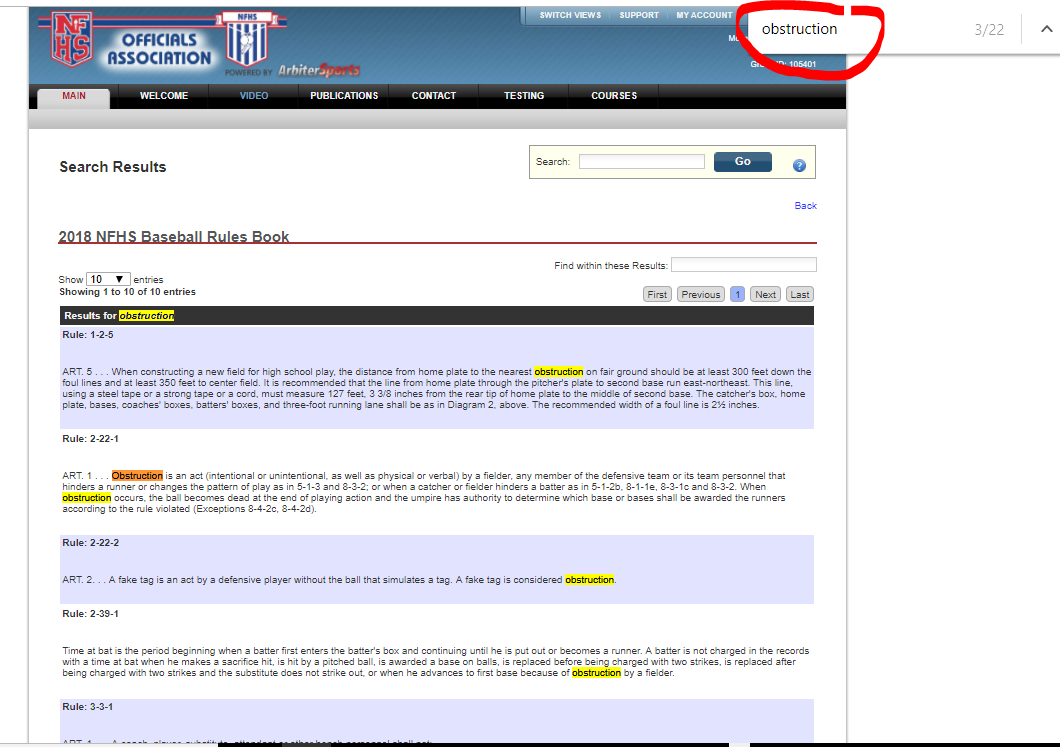 Use ‘Ctrl F’  on your 
computer and another 
search box will appear. 
 Type ‘obstruction’ and all 
will be highlighted.  

(Hold ‘Ctrl’ key down as 
you hit the ‘F’ key)
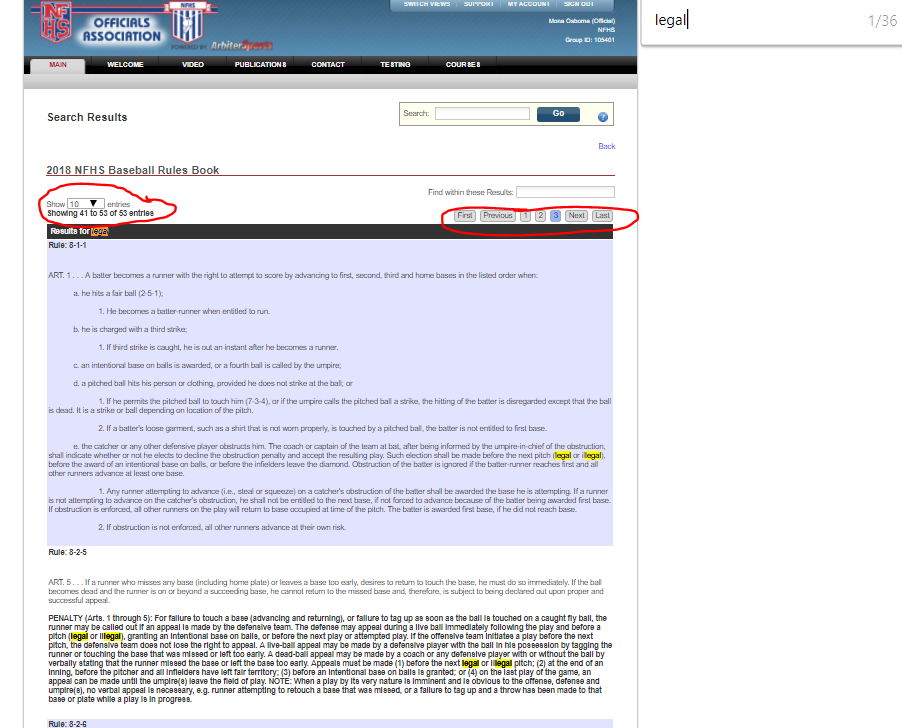 Be sure to check the top or bottom of the pageafter you run a ‘search’ incase a word is in the book more than can be listed on one page.In this example the word ‘legal’comes up 53 times and there are at
least 3 pages of listings.  If there are more than 3 pages the extra pages will show as you click  succeeding ones.